Sustainable Highland Development:
Health cares and nutrition
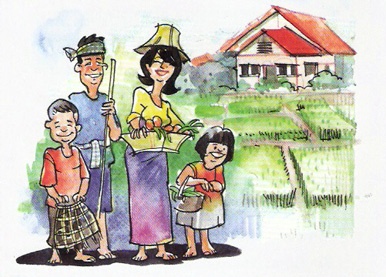 Kraisid  Tontisirin
Senator
Professor emeritus, Mahidol University
Chairman of Nutrition Development Foundation
Presentation at the International Conference .. On Sustainable Highland Development: The  Royal  Project Model. 

        Royal Park Rajapruek, Chaing Mai
                 
                   22-24 December 2019
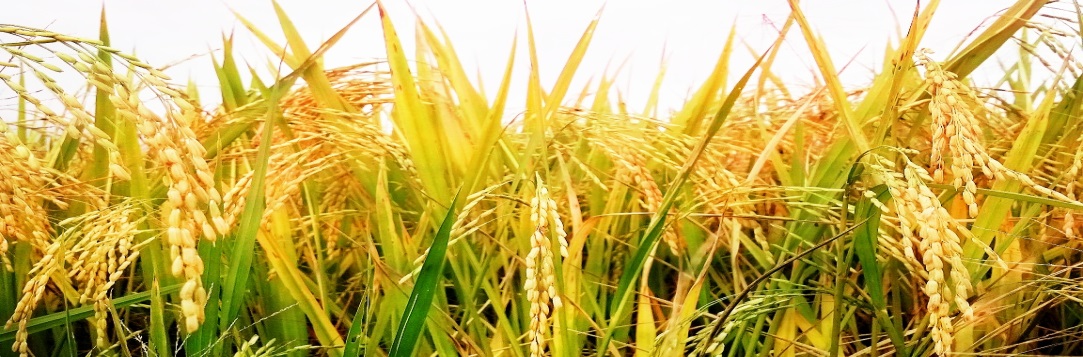 Presentation  Outline
The Royal Highland Development Project
Alleviation of food insecurity and under-nutrition
in Thailand
Sustainable health and nutrition cares
Conclusion
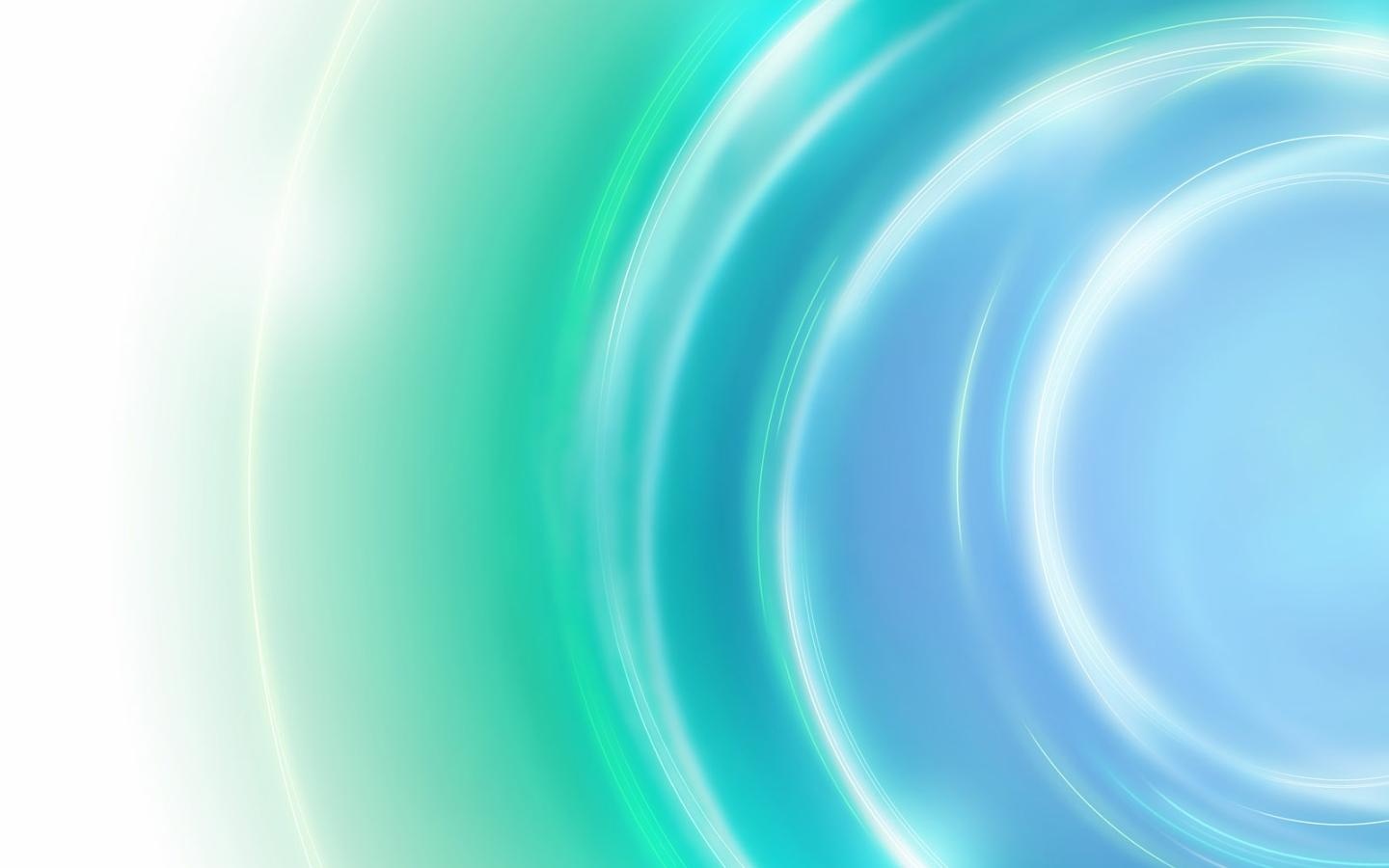 -2-
The Royal Project Foundation
1969 H.M. the King Rama 9 initiated the RoyaProject during his visit to an opium growing village in Doi Pui
1972, The UN/Thai Program for Drug Abuse Control was begun.
Subsequently, research and development supported by the USDA to the Royal Project and Kasetsart University
1992, the royal project changed its name to the Royal Project Foundation (RPF) and became a public organization for the people's benefit permanently.
Thai Highlands
Areas: 
67.22 million rai (= 10.76 million hectares)
4,148 villages in 20 provinces area in northern and western part (Chaing Mai: 34.1%, Mae Hong Son: 13.69%, Chaing Rai: 13.40%)
 
Hill-tribe population: 233,826 households (740,494 people)
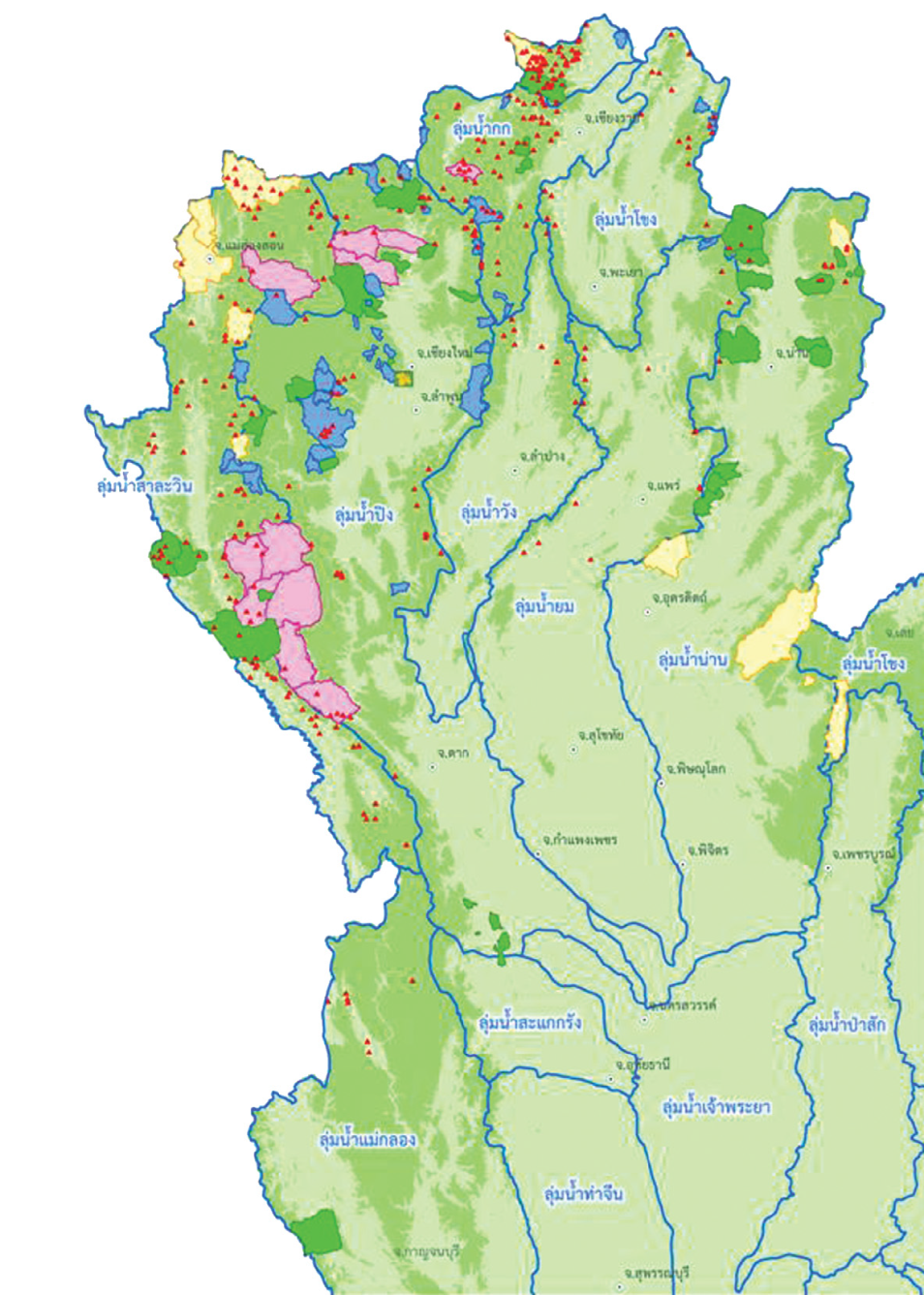 Source: HRDI strategy 2017 - 2021
Main problems of highland in Northern Thailand during the sixty .
Poverty
Opium poppy cultivation
Deforestation: Slash and burn cultivation 
Lack of basic services & infrastructures
Source: https://www.youtube.com/watch?v=ACFKH-02v74
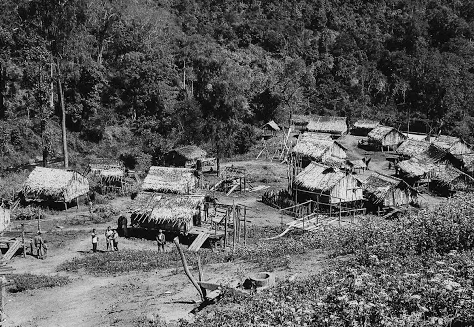 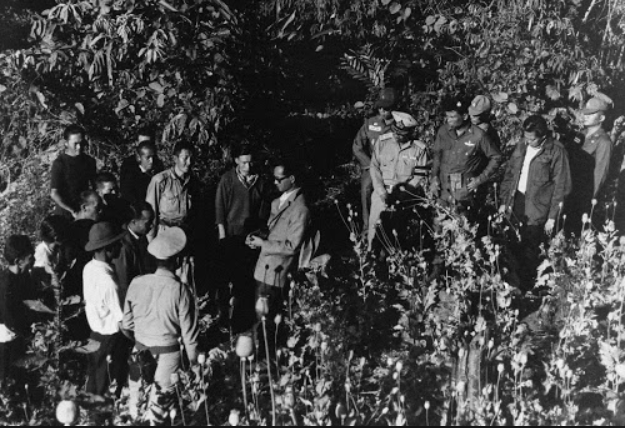 Opium field in the past
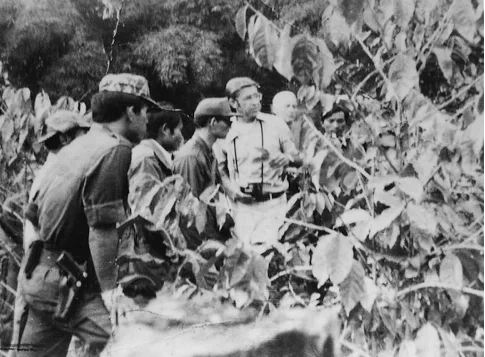 Royal coffee project
Peaches research
Source: https://artsandculture.google.com/partner/royal-project-foundation
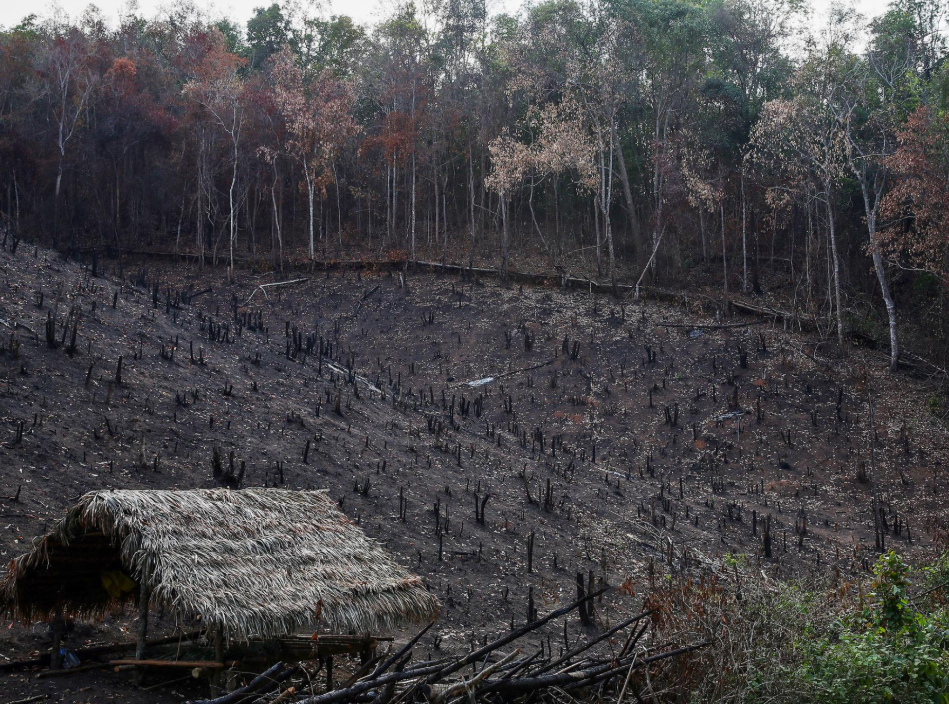 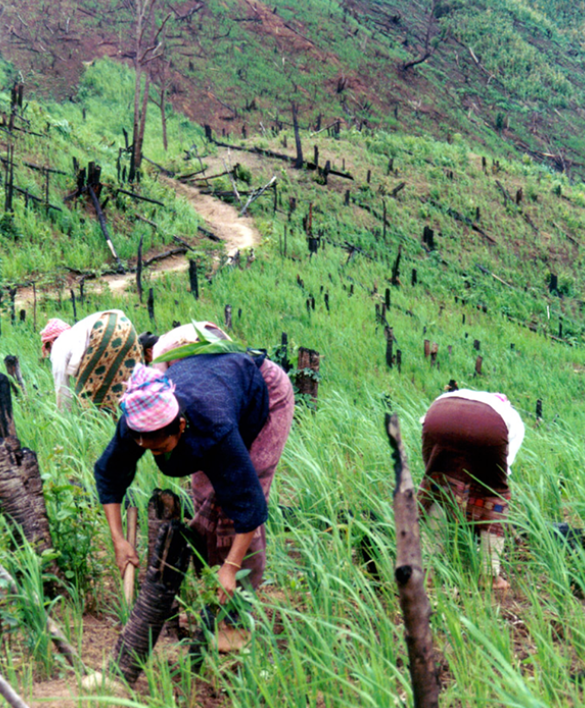 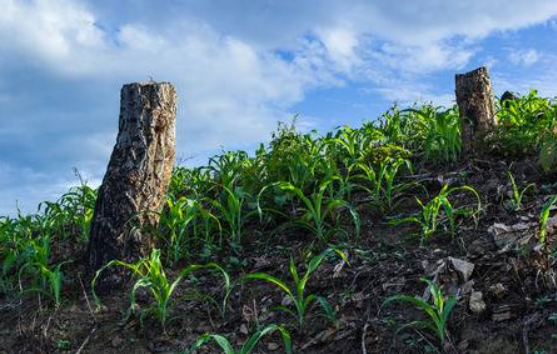 Slash and burn cultivation on highland
Source: the Royal Project Foundation
H.M the Late King Rama 9 and Highland Development Project since 1969
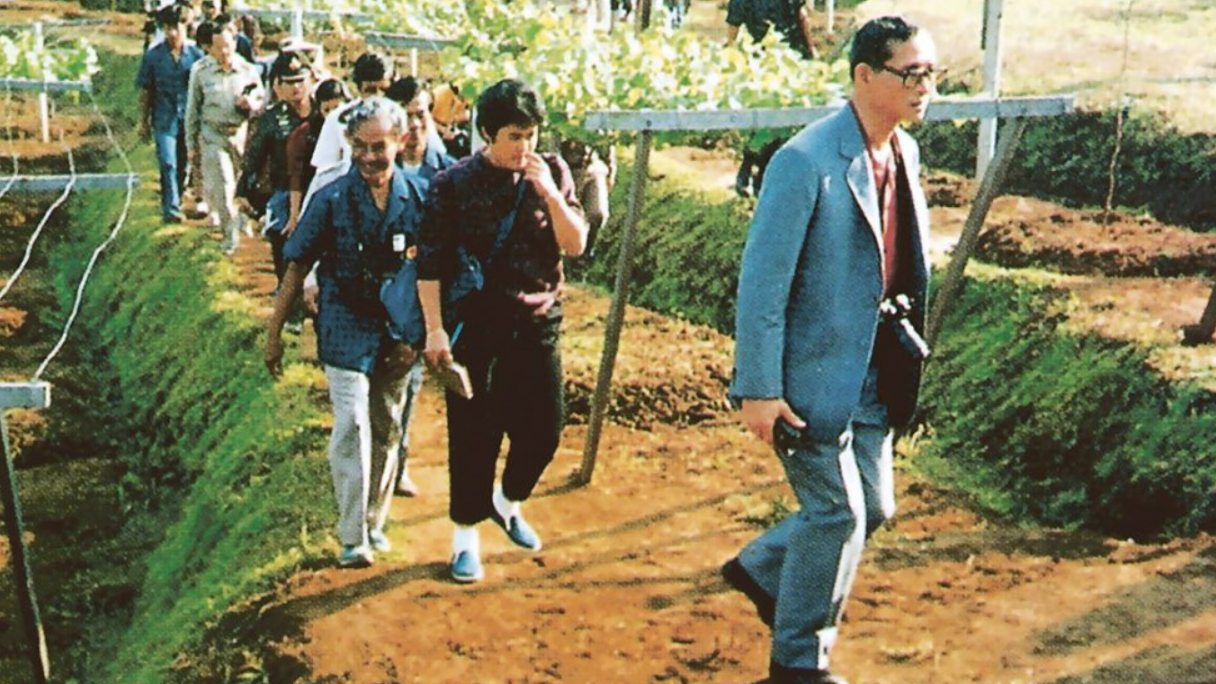 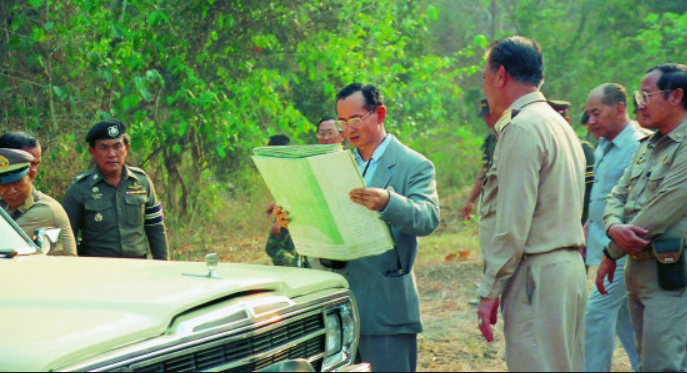 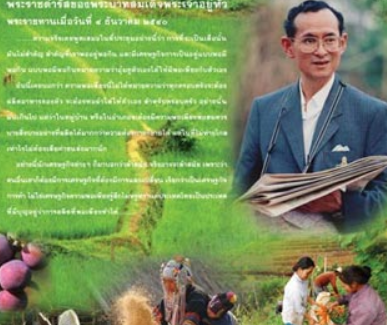 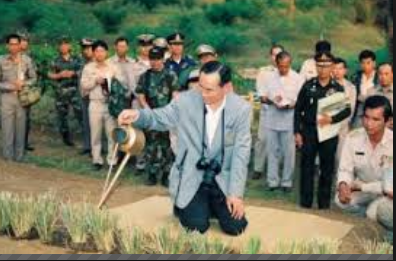 Source: the Royal Project Foundation
The Royal project Foundation
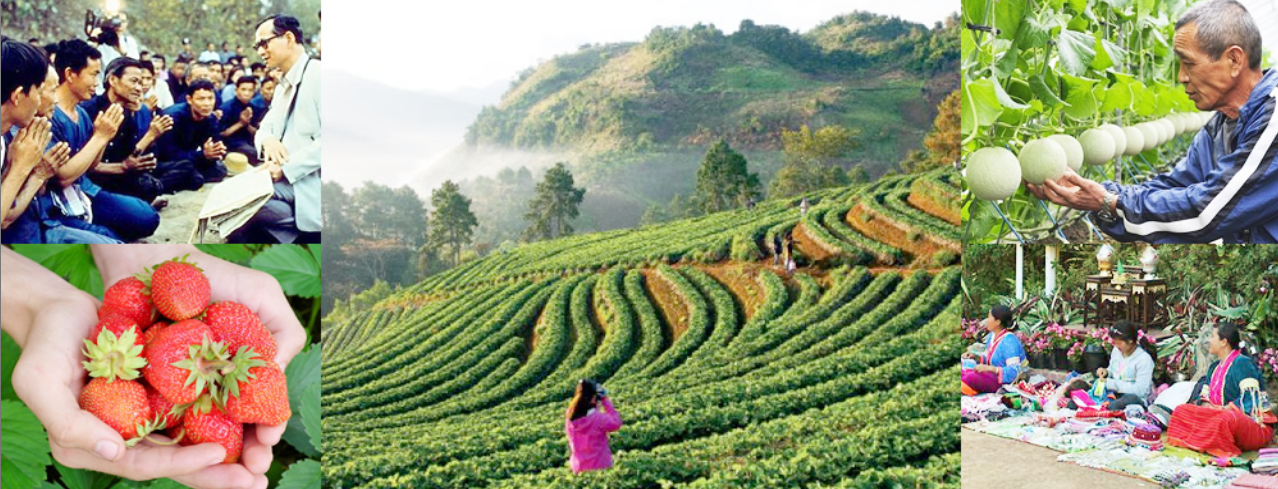 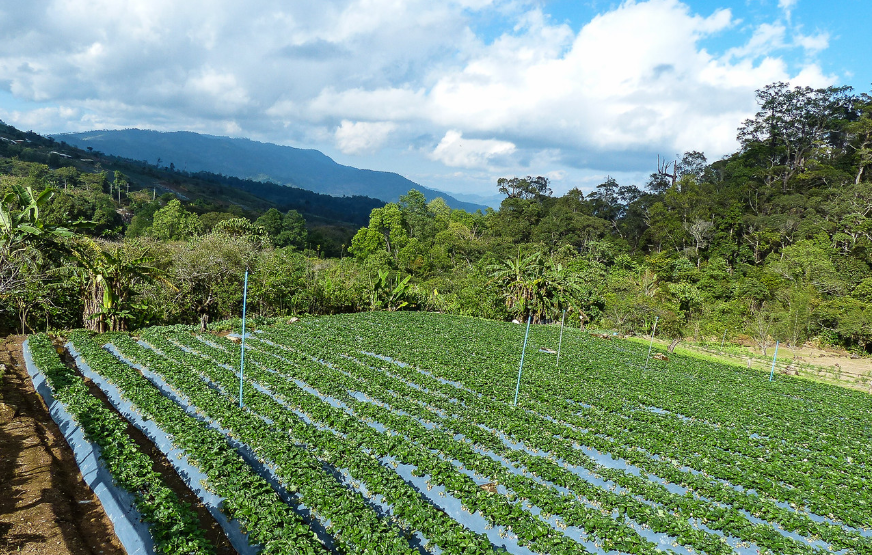 * From:https://www.thaizer.com/features/following-in-the-footsteps-of-the-king-thailands-royal-projects/
The Royal project: food processing/factory
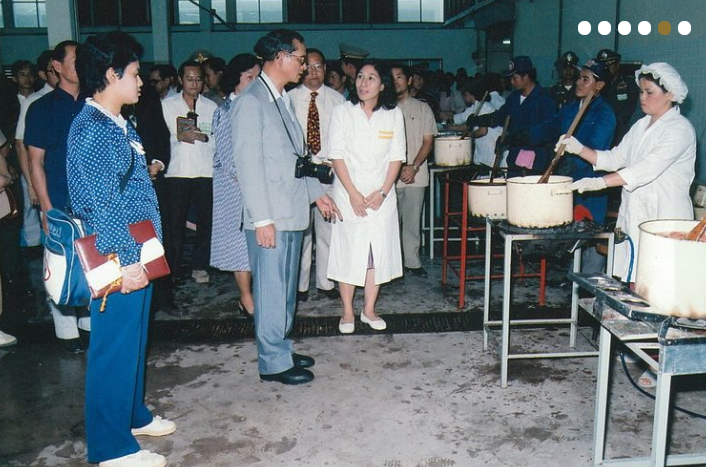 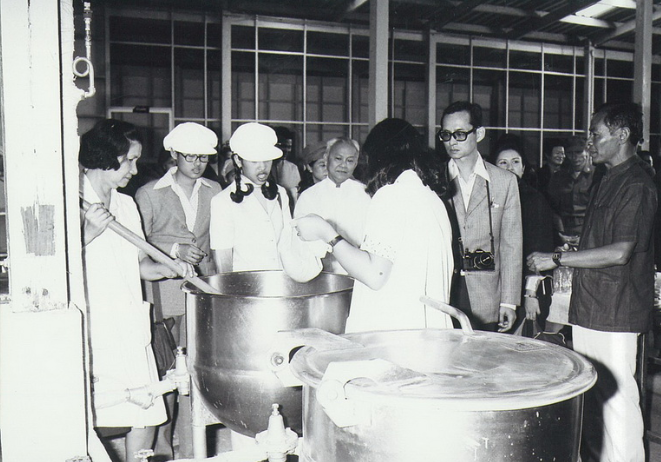 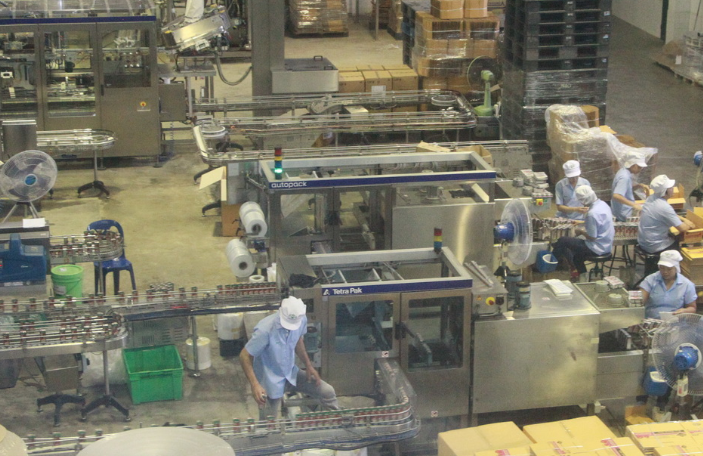 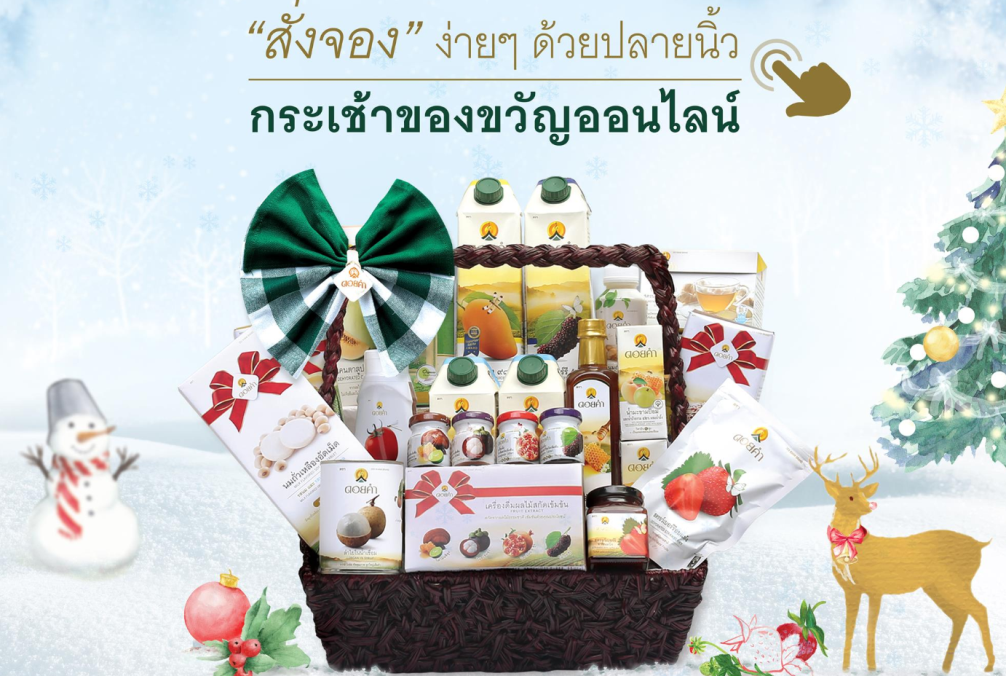 Doi Kham:Gift set online order
The Royal Project Foundation
The goals of the Royal Project Foundation are:
To help hill tribes achieve a better life
To prevent the destruction of natural resources
To stop opium growing
To care for make best use of the soil in each area
To increase the amount of alternative agriculture for the benefit of Thailand's economy

    There are 38 development centers spread across five provinces in northern Thailand
Source: the Royal Project Foundation
Strategies and actions of the Royal project
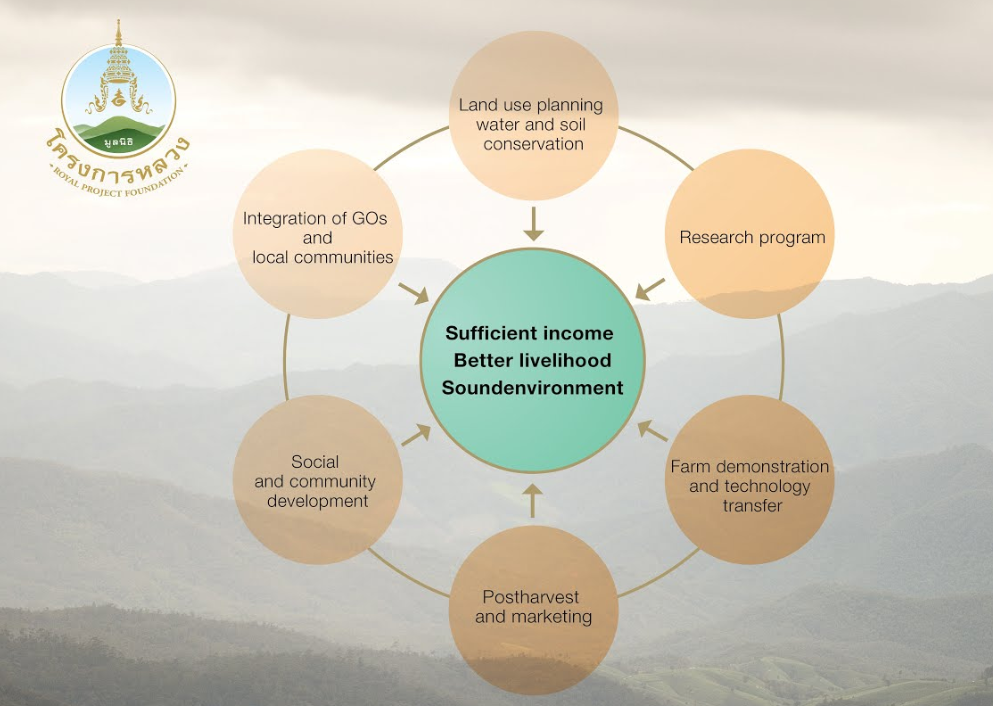 Source: the Royal Project Foundation
Kraisid Tontisirin 2007, Mahidol University
Benefits
To 288 villages 168,445 people living in the highland through its 38  development centers in 5 Northern provinces; Chiang Mai, Lampung, Chiang Rai, Phayao, and Mae Hong Son.
The expansion to other highland areas in Chiang Rai, Mae Hong Son, Tak, Nan,  Kamphaeng Phet and Kanchanaburi.
The successful outcomes: raising incomes, improvement quality of life of people and communities, crop replacement, strengthening of people and communities and the restoration of watershed forests in the highlands, scaling up in others areas and technical cooperation with many countries in highland development with Taiwan ROC, Lao PDR, Myanmar and Bhutan.
Key success factors of the Royal Project in highland as business model
The Royal Brand
Create Shared Values: social issues and business values
Multi stakeholders for actions and social enterprises. .co-venturing business
Management principle with active people participation
https://www.youtube.com/watch?v=ACFKH-02v74
Presentation  Outline
The Royal Highland Development Project
Alleviation of food insecurity and under-nutrition
in Thailand
Sustainable health and nutrition cares
Conclusion
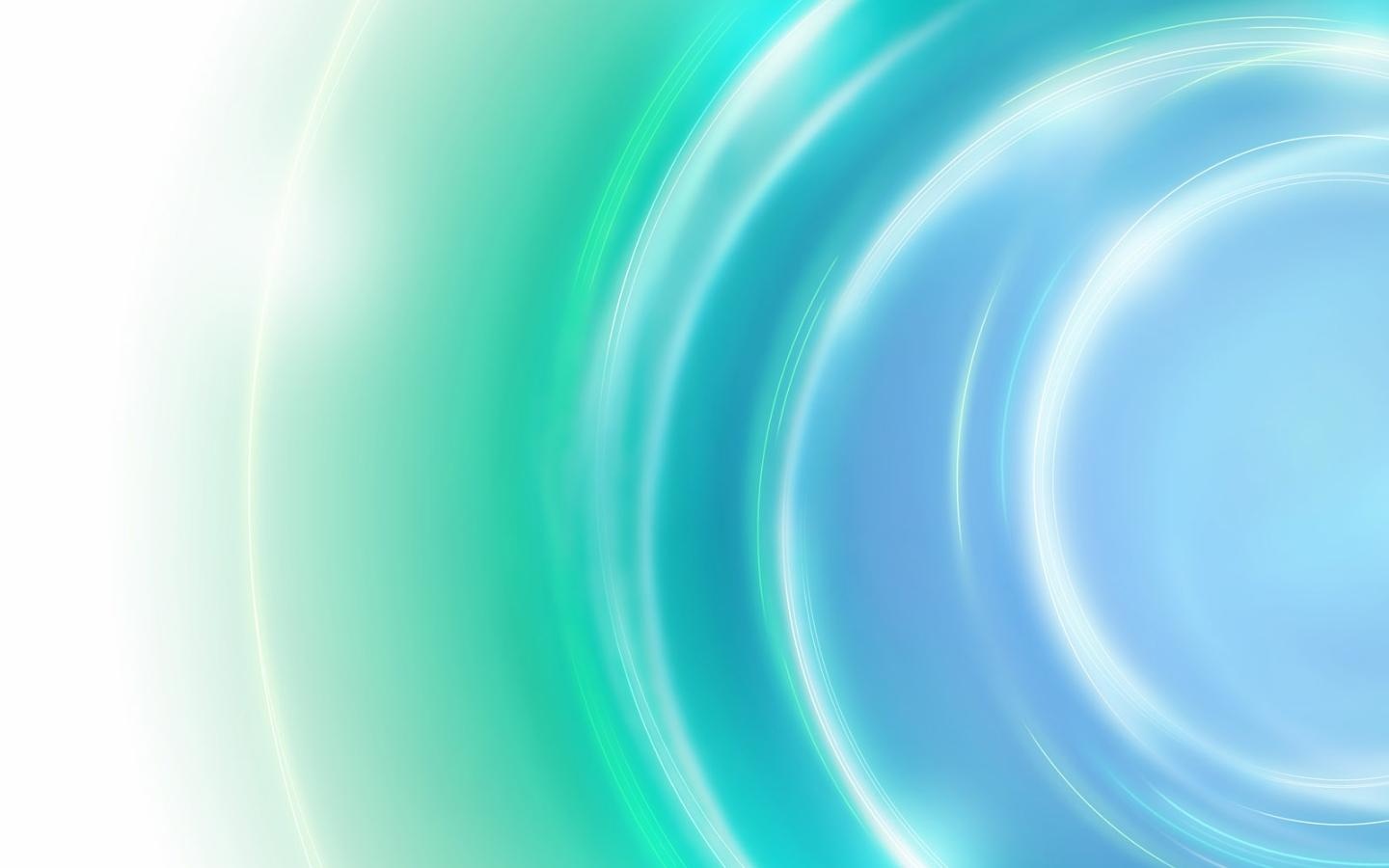 -15-
Promotion
 Prevention
 Treatment
 Rehabilitation
Agriculture/
 Food supply/
 Service
Nutrition
Food
Health
Nutrition is a link between food and health, 
regarding the fulfillment of energy, protein and micronutrient 
 requirements and non-nutrients from food in human life course
Ultimate goals
Good nutrition & Well-being for all
-16-
Kraisid Tontisirin, Mahidol University
Population of 68.3 m.
Area of 514,000 sq. kilometers
Success in reduction of maternal and child malnutrition since the eighty under the Poverty Alleviation Plan (PAP)
Currently facing with double burden of malnutrition (DBM), a coexistence of 
    under and over nutrition, and related 
    non-communicable diseases (NCDs)
Thailand has been a major food exporter
Mountain areas confine mainly in the Northern Region
Thailand
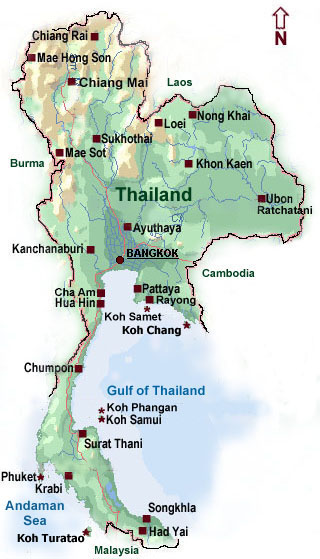 17
Kraisid Tontisirin, Mahidol University
Great progress in reducing hunger in Thailand*
Hunger fell from 35% to 7% (1990-2015) or reduced by 79%
Number of hungry people fell from 20 to 5 million in same period or reduced by 75%

Thailand has achieved MDGs
Undernourishment in Thailand
*Slide courtesy from IFPRI with some modification
-6-
Sources: FAO 2017, Tontisirin et al. 2014
Elimination  of  undernutrition: 
a  global  deficit  and  priorities*
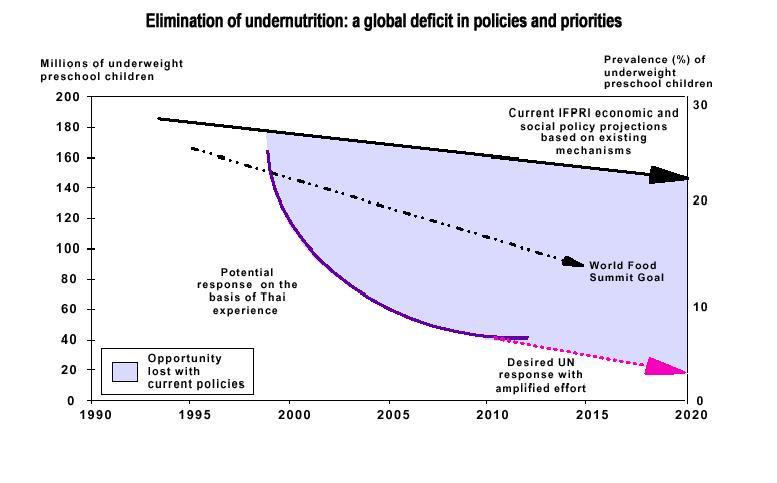 *From ACC/SCN 1999
-19-
Kraisid Tontisirin, Mahidol University
National Rural Development Committee
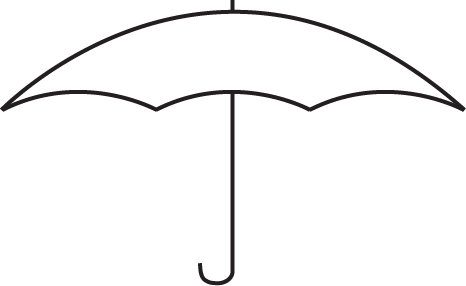 Poverty Alleviation Plan
(PAP)
Provision  of basic
 services with mass
 mobilization:1volunteer
 /10 households
Agri.& food production        for subsistence econ.,
suppl. food for mothers, complementary food for IYC & dairy farm for school children
Multi-stakeholder  Comm.

Nutrition  goals and
indicators are incorporated
to strategies and actions.

Community based
approaches
-20-
Kraisid Tontisirin, Mahidol University
Basic Principles of the PAP
Priority to specific areas with high poverty concentration
Develop living standard to subsistence level with minimum basic services to be available everywhere in the specified areas
Emphasis on the need of making improvements so that people can gradually do more to take care of themselves
Emphasis on low-cost technology that people can handle themselves
5. Maximum community participation
Kraisid Tontisirin, Mahidol University
Community-Based Approaches
Is an integrated program implemented 
   at local level (district level and below)

National commitment with sound nutrition
   improvement strategies and goals

Community actions: basic services, mass 
   mobilization, mutual efforts/actions to reach 
   all people and to prevent malnutrition
-22-
Kraisid Tontisirin, Mahidol University
Components of a successful community based program
Minimum Basic Services
(Health, Education, Agr. Extension)
Supportive System
Training
Funding
Problem Solving
Supervision
Menus (Activities)
Antenatal Cares (ANC)
Growth Monitoring and Promotion (GMP)
Food production
Food and nutrition education
Food sanitation & safety
School lunch and milk
 program since 1992 
Other activities
Facilitators
Interface
(service providers and 
community leaders)
Plan/goals
Implementation
Monitoring/evaluation
Mobilizers
(1:10 households)
Community Leaders
Family
Individual
Basic Minimum Needs Goals/Indicators
-23-
Kraisid Tontisirin, Mahidol University
Success components of community-basedprogram
1. Provision of basis services

2. Active community organization/leader engagement

3. Community volunteers of 1:10 households

4. Community goals and indicators for situation   analysis, planning, actions and evaluation
5. Community actions including remedial actions
Kraisid Tontisirin, Mahidol University
Improvement of maternal & child nutrition, Thailand
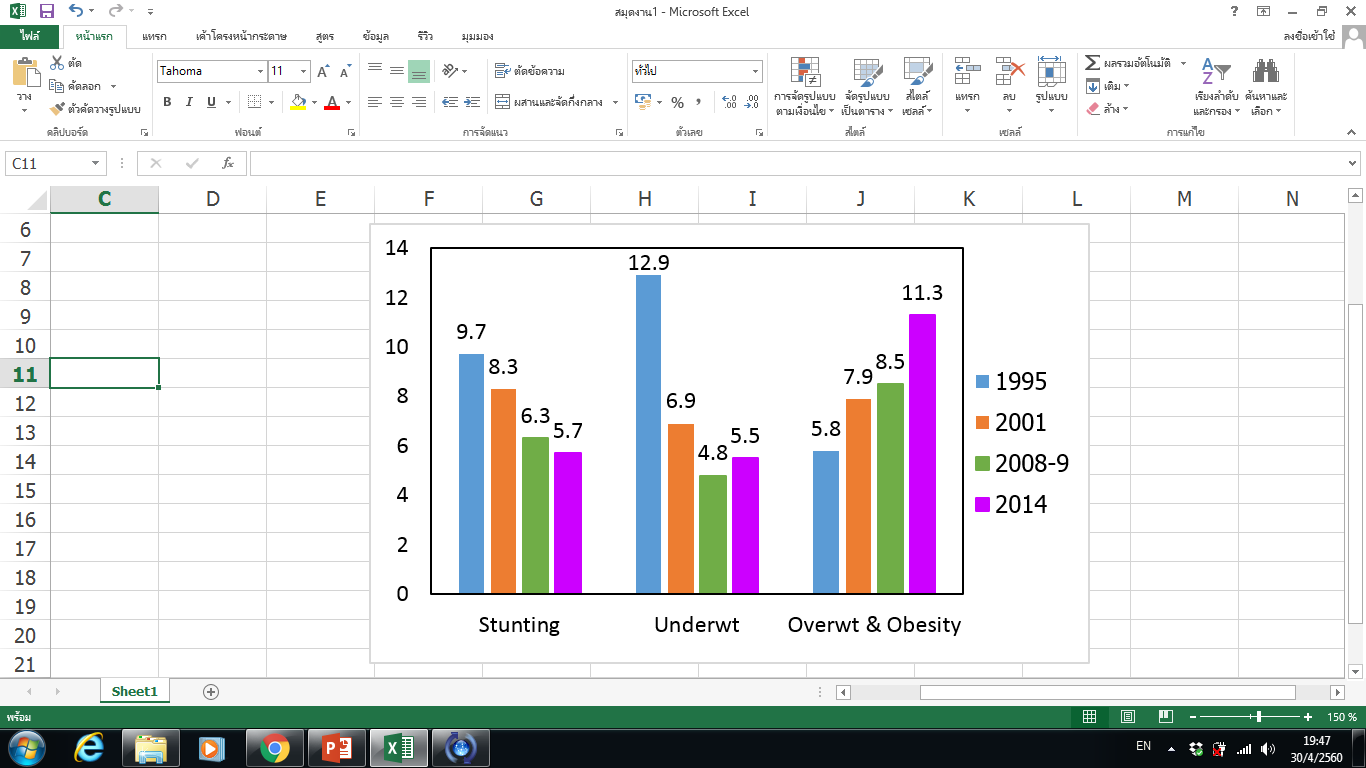 Recent trend of nutritional status of under 5*
* Source: NHES 2; Holistic Development of Thai Children; NFNS 5; NHES 4; and NHES 5
-25-
Kraisid Tontisirin, Mahidol University
Nutritional status of underfive in upland Chiang Mai*
*From IDRC project 2016: Nutrition and food security in upland of Thailand (One year intervention)
-26-
Kraisid Tontisirin, Mahidol University
Presentation  Outline
The Royal Highland Development Project
Alleviation of food insecurity and under-nutrition
in Thailand
Sustainable health and nutrition cares
Conclusion
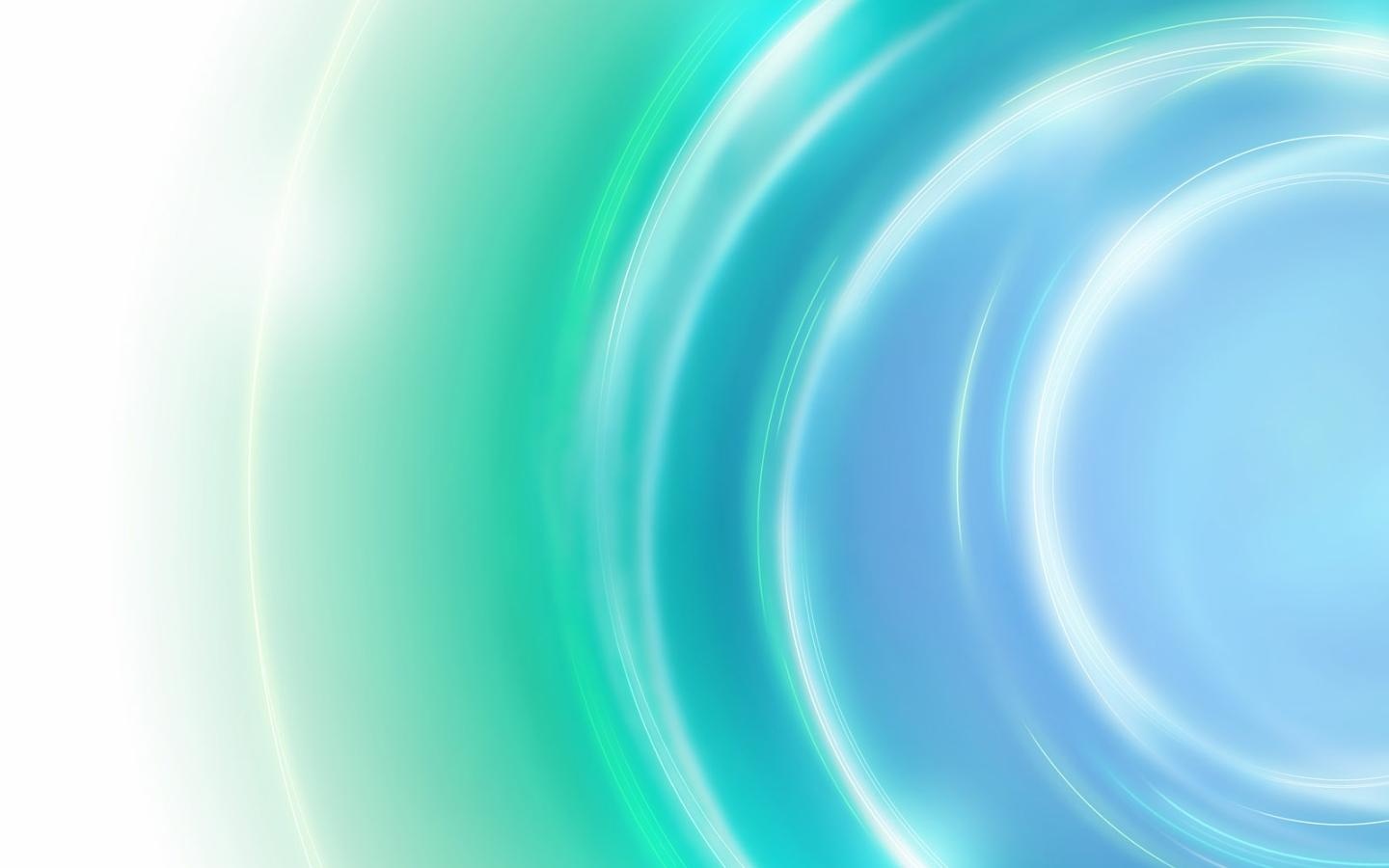 -27-
National Food Committee
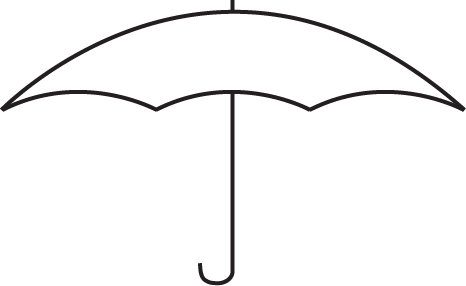 Str Framewk for Food Mgt 
(SFFM)
Roles of agriculture and 
  food systems: 
 .Ensuring nutritious and safe    food supply i.e fruits & veg; low sugar, fat & sodium food; legume & fishes, milk …etc
 .Facilitation of trade and tourism 
 .Caring of environment & sustainable agriculture.
Multi-stakeholder approaches

  SFFM covers: Food Security, quality & Safety, Education & research, and Management

  Linking of food, nutrition &
  health implemented at
  central & community levels
  for nutrition and p/c of NCDs
Kraisid Tontisirin, Mahidol University
From: http://www.un.org/sustainabledevelopment/sustainable-development-goals/
Kraisid Tontisirin, Mahidol University
King Bhumibol’s Sufficiency Economy Philosophy
Moderation
The Middle Path
Reasonableness
Self-Immunity
Knowledge and wisdom
Ethic and morality
Lead
to
Life/ Economy/ Social / Environment
Progress in balance, stable and sustainable way
Kraisid Tontisirin, Mahidol University
Vision
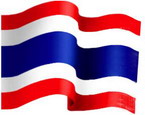 “Thailand ensures food and nutrition security, and is a sustainable source of nutritious and safe food with premium quality for Thai and the world”
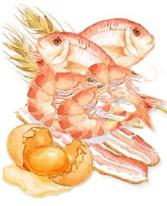 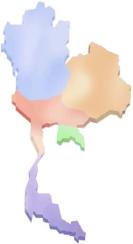 31
Kraisid Tontisirin, Mahidol University
Holistic Approach for Food Management in Thailand
Consumer Driven/Demand Pull
Agriculture
Food Systems
Consumer Health
 & Well Being
Food & Non Food
Safe Food & Premium/ Nutrition Quality
Environment
Sustainability
Trade/
Farming
Processing
Consumption
Zoning (province data/ information)
Smart Farmers/
     Smart Officers
GAP Mandatory
Productivity
Traceability
Household
OTOP
Industry
Service Outlets
Community
     - Schools
     - Workplaces
Economic 
& Prosperity
Value Chain
Logistic Efficiency
Reduction of Food Loss and Waste
Strengthening Linkage between  Individual Sectors
5P (Public - Private - Professional – People  Partnership ) & Fair Income Distribution
Capacity Building
R & D
Monitoring & Evaluation
Area & Setting Based
32
Kraisid Tontisirin, Mahidol University
Theme 1 : Food Security
Principle : Ensuring a sustainable food security and effective 	management of food production resources by active 	stakeholders participation
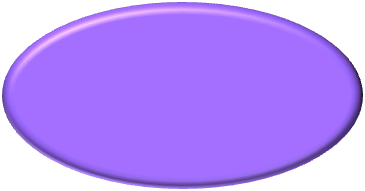 Natural & 
Agricultural 
Resources
Supply 
& Access
Production
Enhancing food access at household & communities
Land & water 	
   Mgt/reform
Zoning for production
Innovation & technology
Balancing food, 
	feed & fuel
Capacity career & 
  development in agriculture
Logistics  	 	improvement
Active stakeholders participation
R & D along the food chain
Crisis management systems
33
Kraisid Tontisirin, Mahidol University
New theory for land uses in agriculture* agriculture*
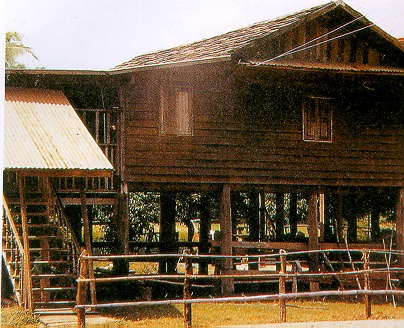 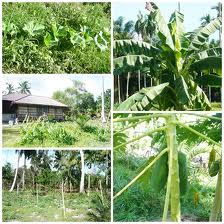 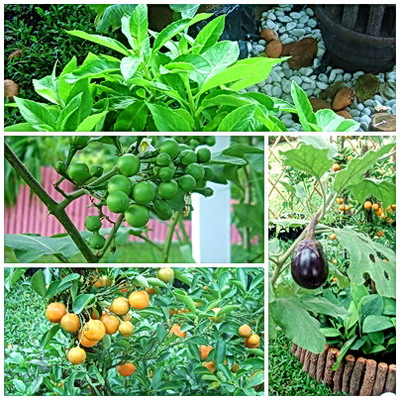 Land is divided 
in 4 areas
House & gardens  with animal foods
Vegetables/Fruits
Rice field 
(and paddy field fishery)
Water reservoir
and aquaculture
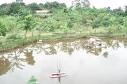 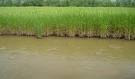 *From King Bhumibol’ s Sufficiency 
Economy and land use aiming for 
household food security
Source: http://www.kasetporpeang.com
34
Kraisid Tontisirin, Mahidol University
Theme 2 : Food Quality and Safety
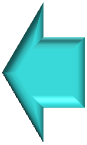 Principle : Ensuring high quality and safe food to protect consumer health and to facilitate domestic/international trade
Trade & market promotion 
Consumer protection and create fairness
Food standard
Quality and safety assurance systems.
Promote 
   compliance
Quality
 Safety
 Nutrition
Community food production
Primary
product
Food industry
Value added
 Strengthening/improve food  
    technology
 R&D /innovation
R&D, GAP
 Standard farm
 Farm cluster/cooperative
 Smart Farmers
 R&D /innovation
Promote collecting and processing station
 Food storage and processing/  
   food  loss/waste reduction 
 Local culture/tourism
 R&D /innovation
35
Kraisid Tontisirin, Mahidol University
Organizational structure of MOPH Thailand
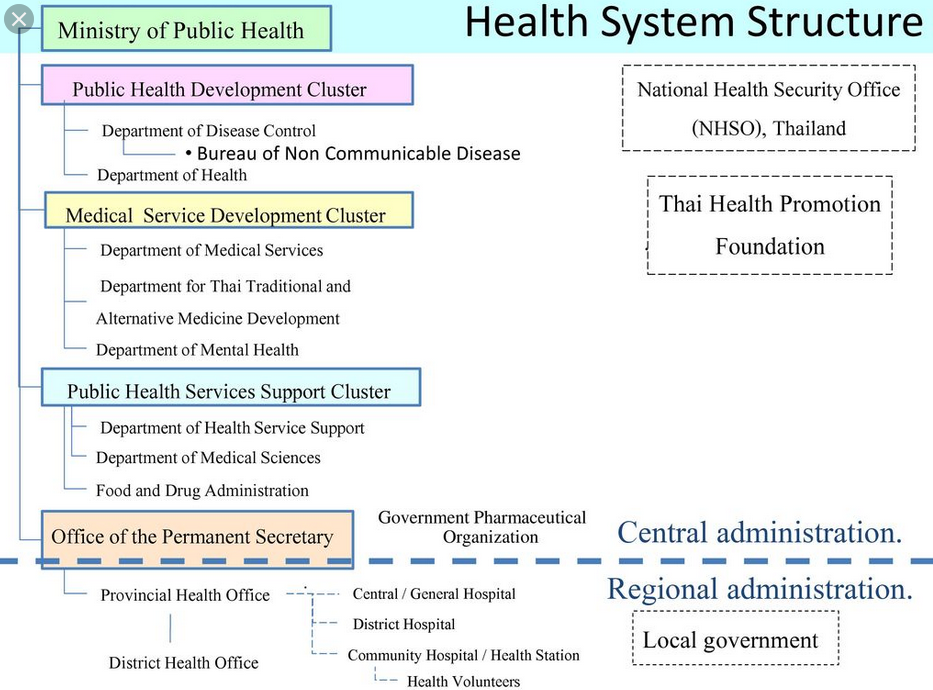 (1per10 households)
Provincial Health Administration Thailand
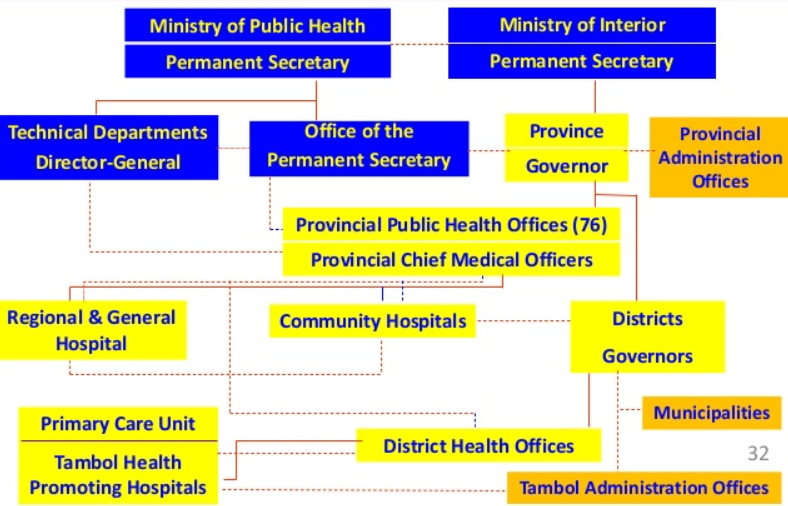 …Health Volunteers (1:10 Households)
Universal Healthcare Coverage (UHC)
Thailand has implemented UHC since 2002 and continued to be strengthened with quality cares.
Enhanced role for primary care… Affordable, available, holistic, self–sustaining and diverse cares.
UHC sustainability as a basis for SDG achievement.
Kraisid Tontisirin, Mahidol University
The potential of primary care for achieving sustainability of Thailand’s universal health coverage policy*
*Kanitsorn Sumriddetchkajorn et al; Bulletin WHO 2019;97:415-422
Community Based Program for Health Promotion
Minimum Basic Services
(Health, Education, Agricultural Extension)
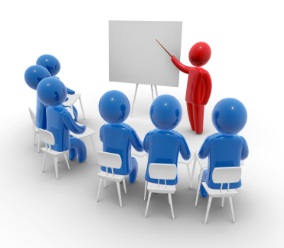 Supportive System
Menu (Activities)
 Antenatal care
 Growth monitoring /promotion
 Elderly cares
 Cares of NCDs
 Food production
 Nutrition education
 Food sanitation 
   & safety
 Other activities
    (Tobacco and alcoholic 
    consumption control)
 Recreation and physical     
   activities)
 Etc.
Training
 Funding
 Problem Solving
 Supervision
Facilitators
Interface
(service providers and  community leaders)
Plan/goals
  Implementation
  Monitoring/evaluation
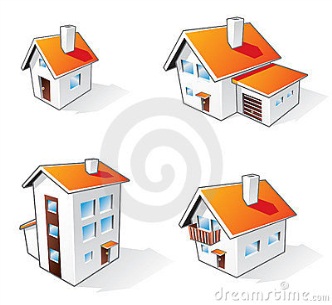 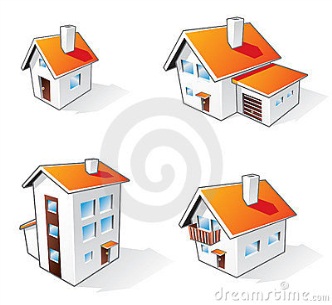 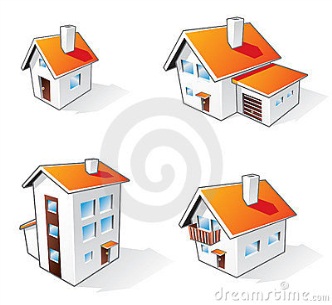 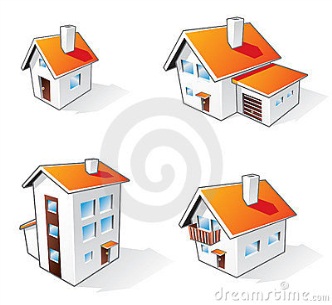 :
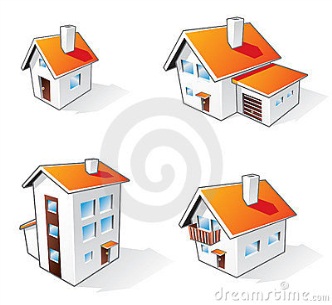 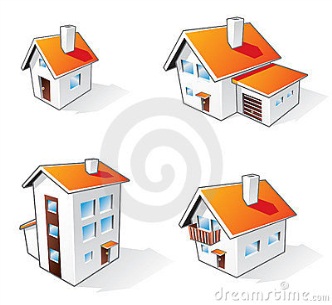 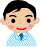 Community Leaders
Family
Individual
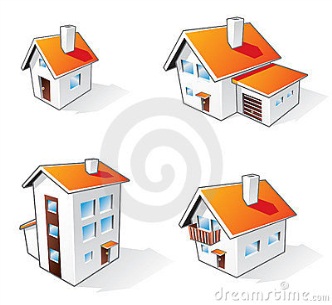 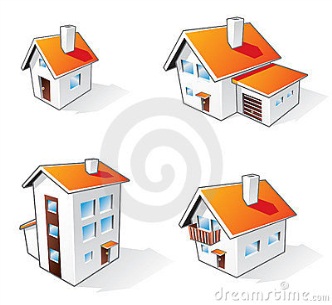 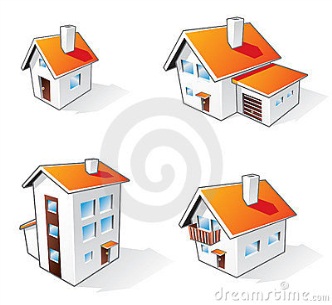 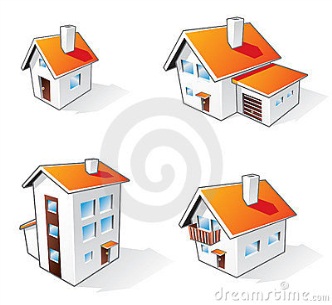 Volunteers
(1:10 households)
Minimum Indicators 
of well-being & NCDs
40
Kraisid Tontisirin, Mahidol University
Conclusion
The Royal Project of the King Rama 9 has provided lessons and approaches that improving quality of life and environment in highland could be achieved and scaled up to other areas.
Achieving food security, good nutrition and health required specific goals and indicators along with multi-strategic and multi-stakeholder approaches at multi-levels.
UHC Policy, Food management Strategy and Community actions include provision of basic services, active community participation, community volunteers (1:10 HH), remedial actions to alleviate food insecurity and malnutrition.
Kraisid Tontisirin, Mahidol University
Thanks for your 
attention